DEUTSCH für JUGENDLICHEPrima A1, Band 1Lektion 6
POSSESSIVARTIKEL
Bildet die Possessivartikel:
Ich                  der Hund


Mein Hund
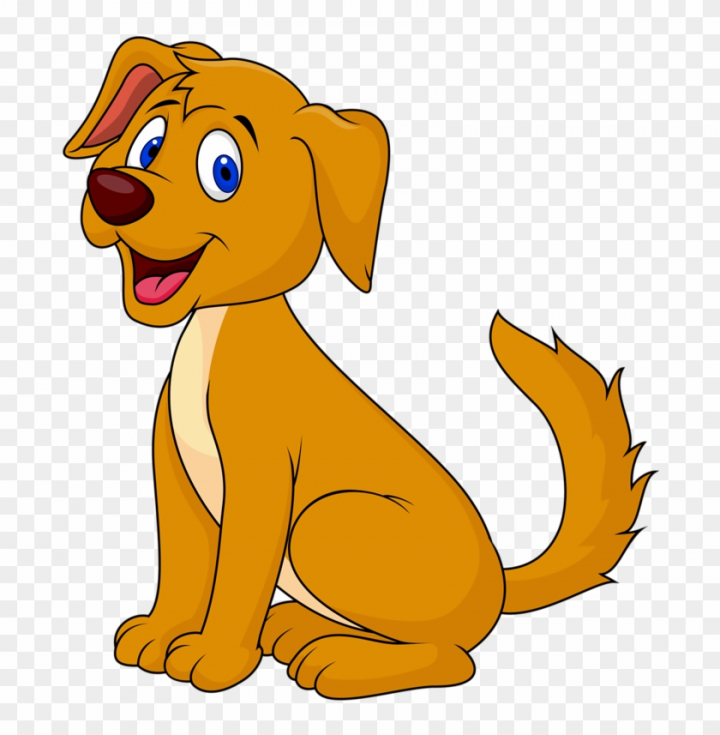 Der Hund          das Haus


Sein Haus
Er              die Haare


Seine Haare
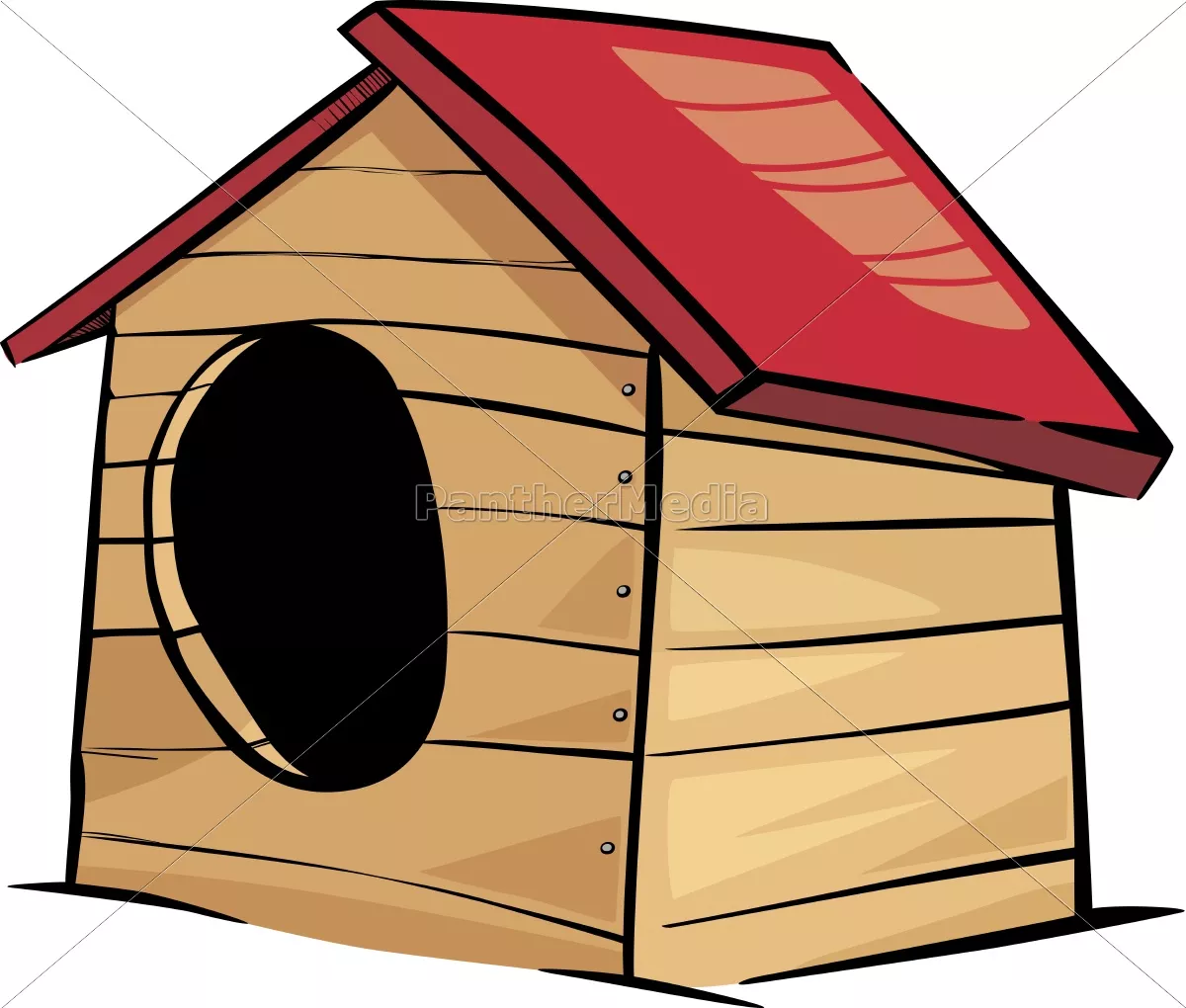 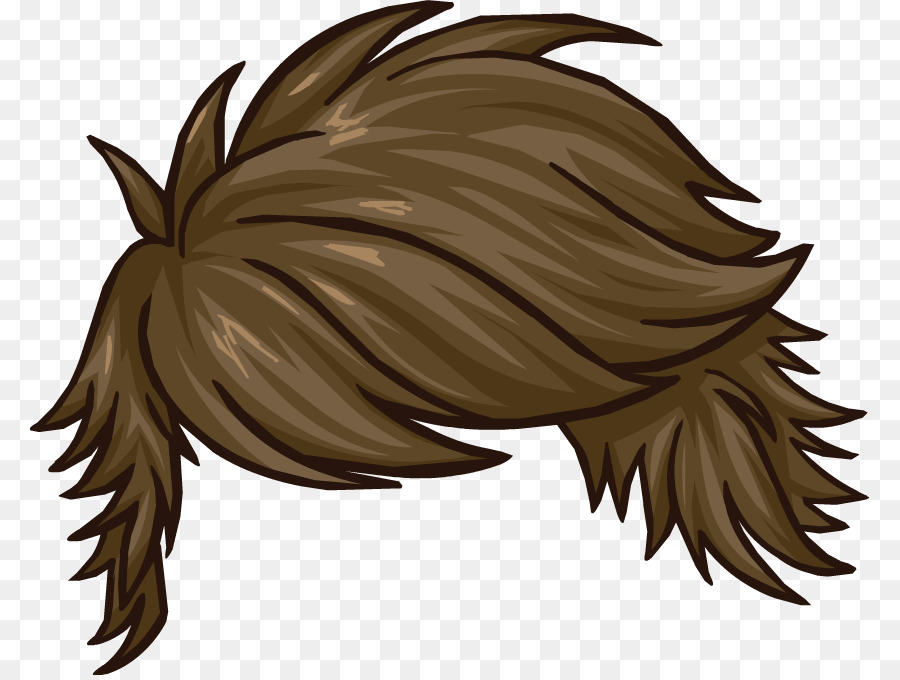 Wir                   die Torte



Unsere Torte
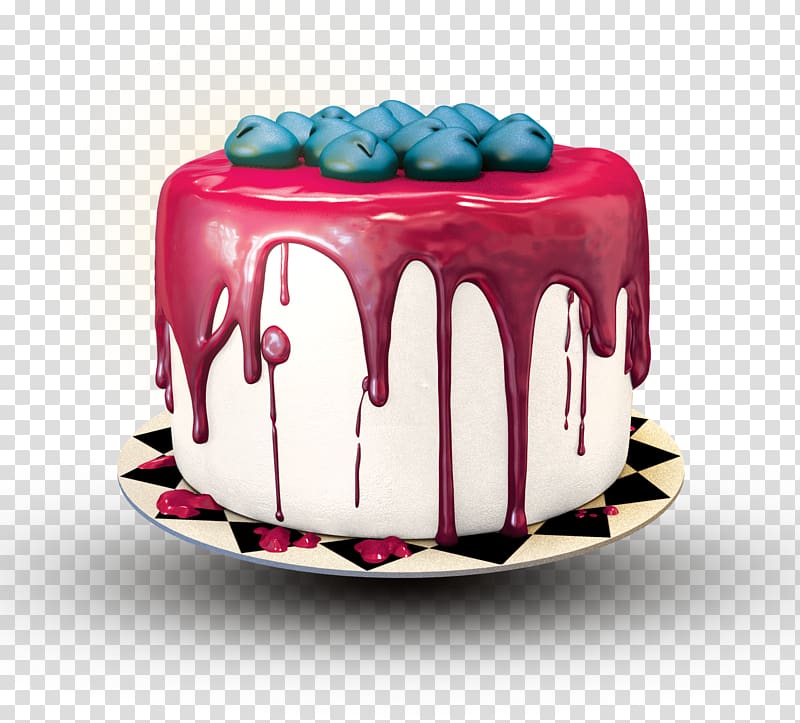 Ihr                      die Aufgaben



Eure Aufgaben
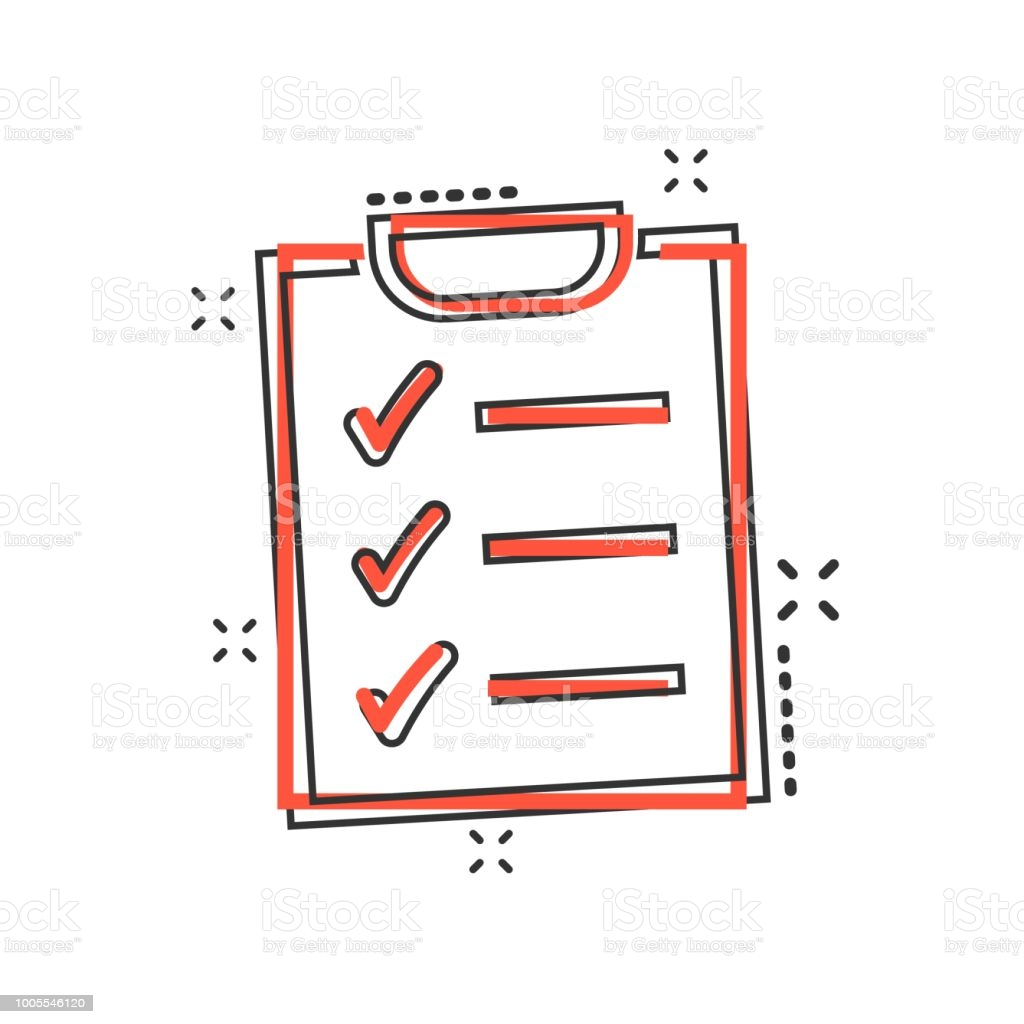 Du                  der Kuli


Dein Kuli
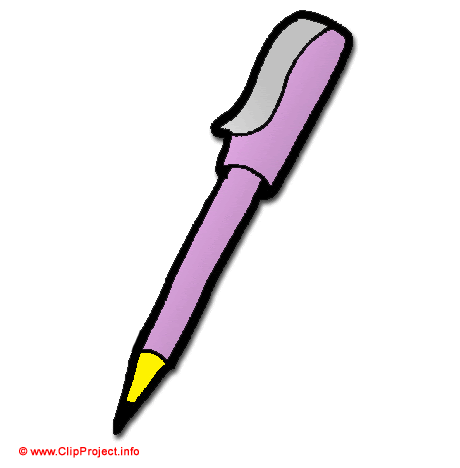 Die Mutter             die Lampe


Ihre Lampe
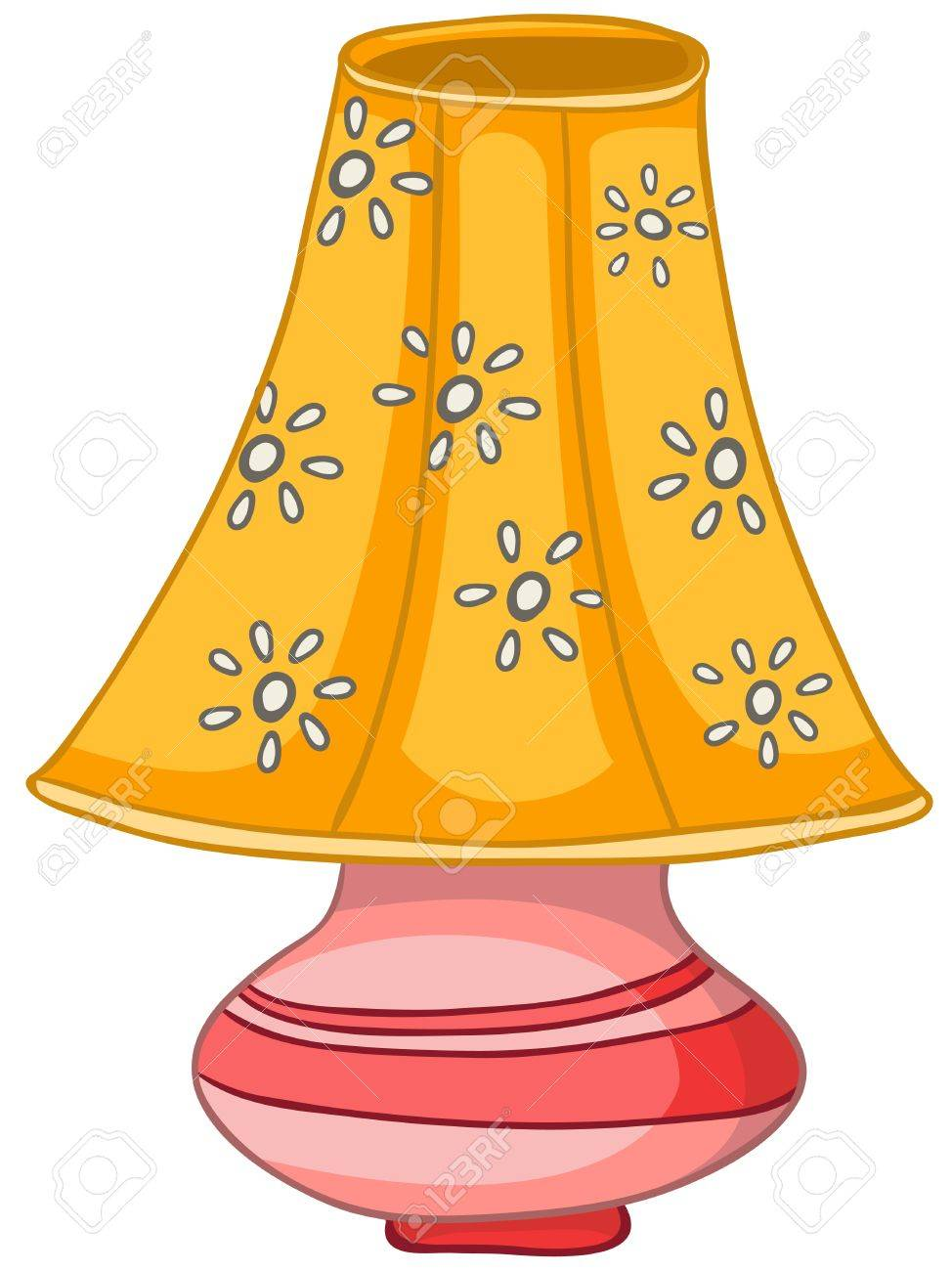 Wir                   der Vater


                Unser Vater
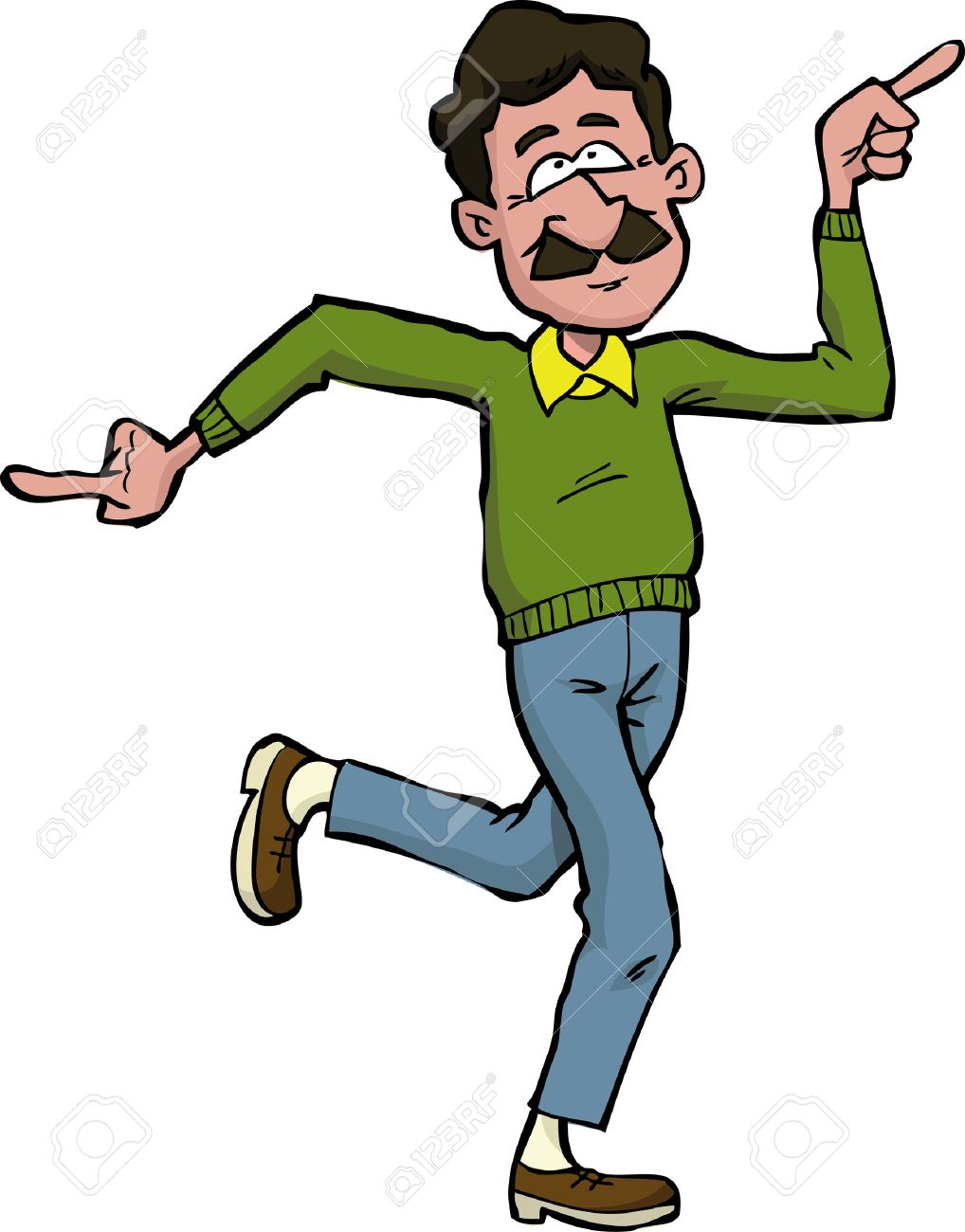 Die Kinder        der Ball



Ihr Ball
Du             die Bücher


Deine Bücher
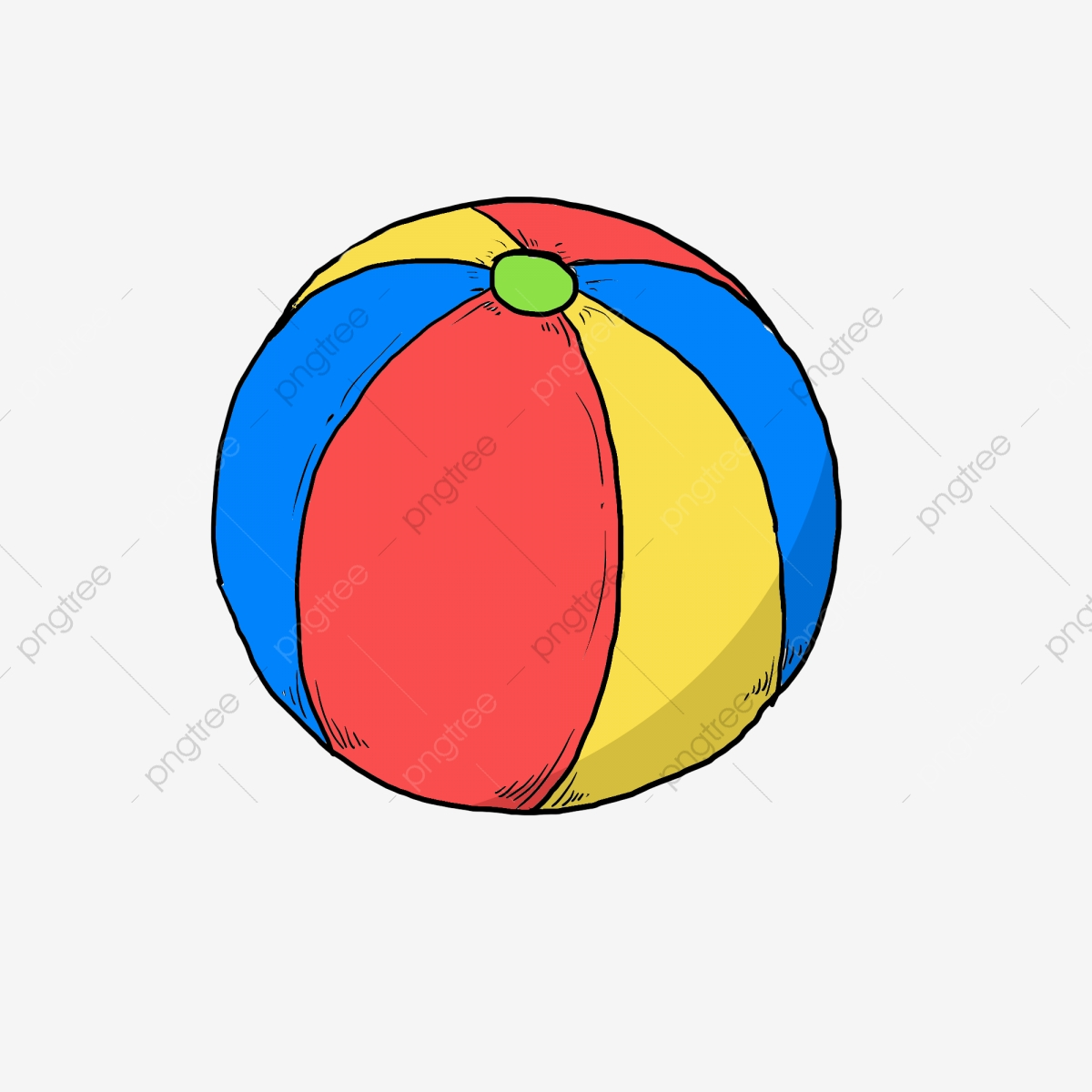 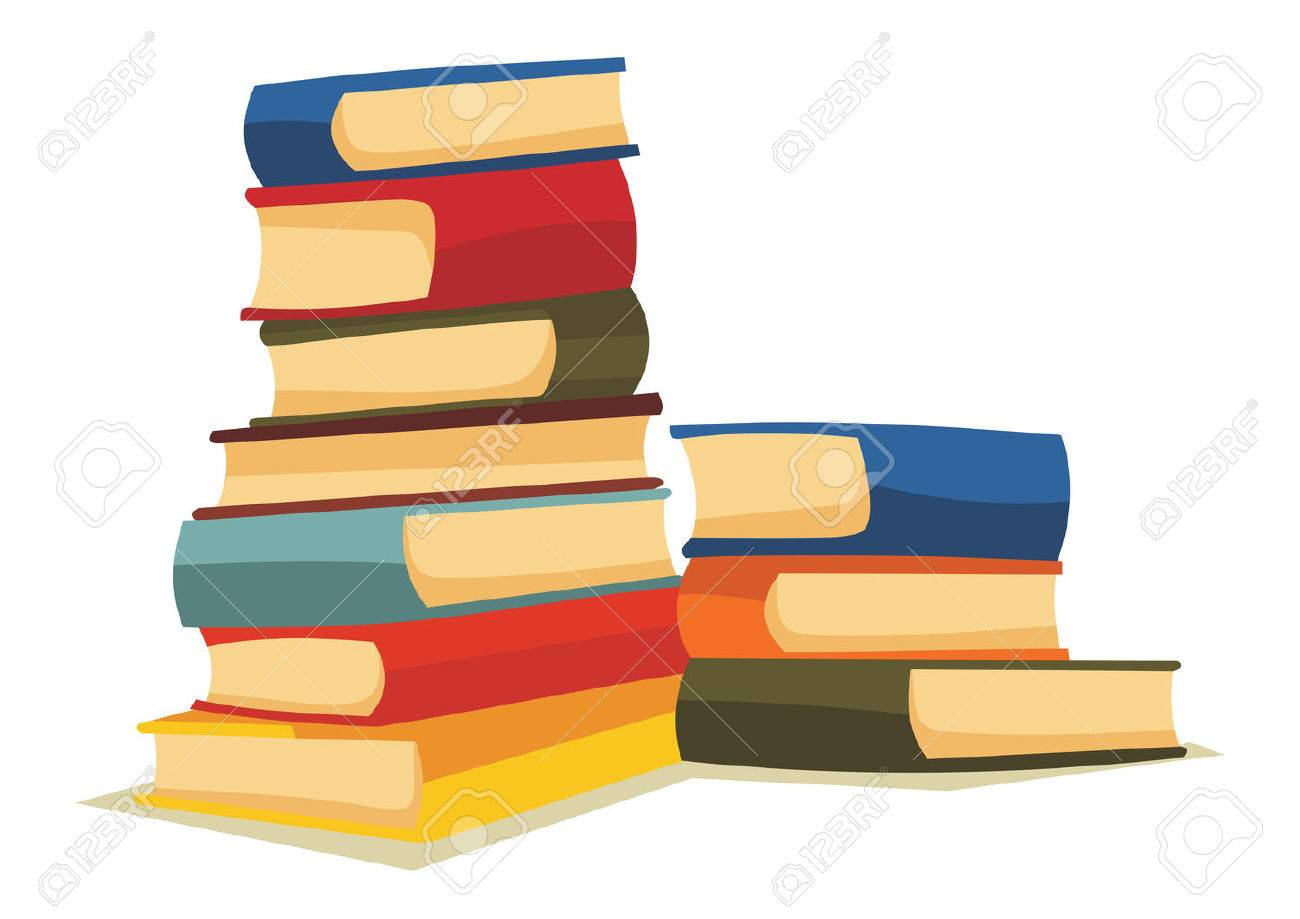 Rita                    der Opa



Ihr Opa
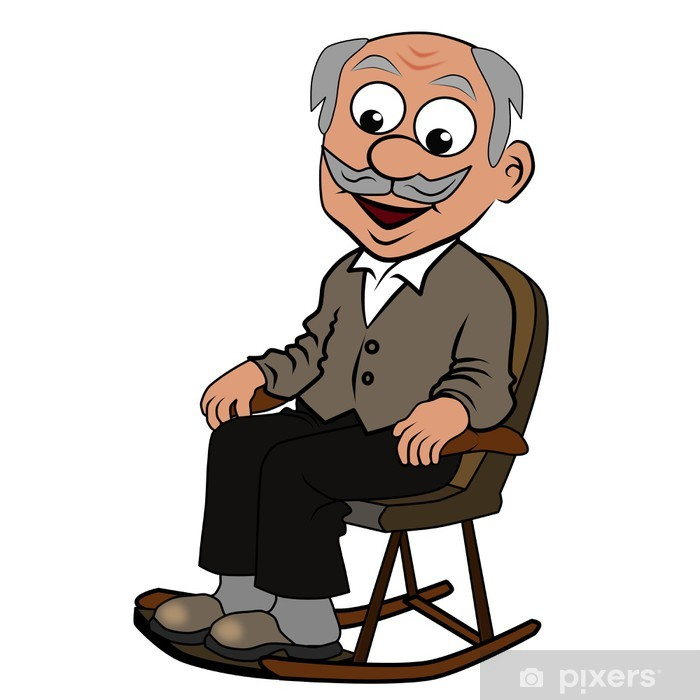 Ihr                  der Komputer




Euer Komputer
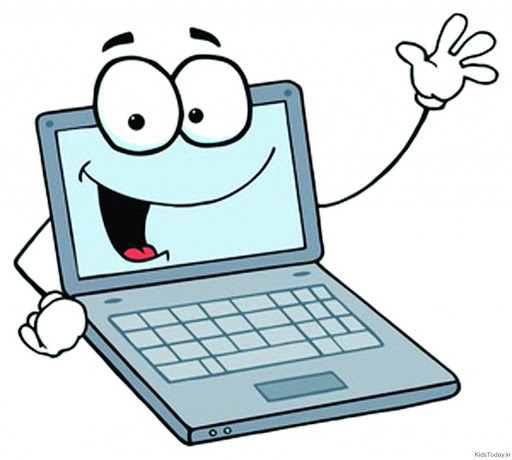 Das Kind                     die Puppe






                        Seine Puppe
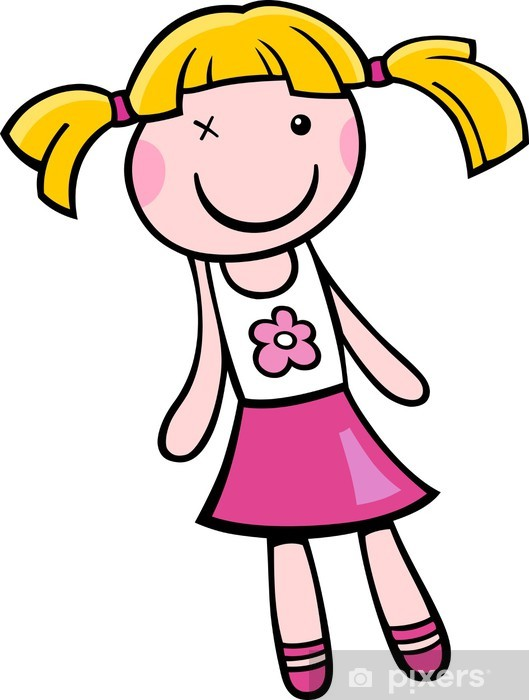